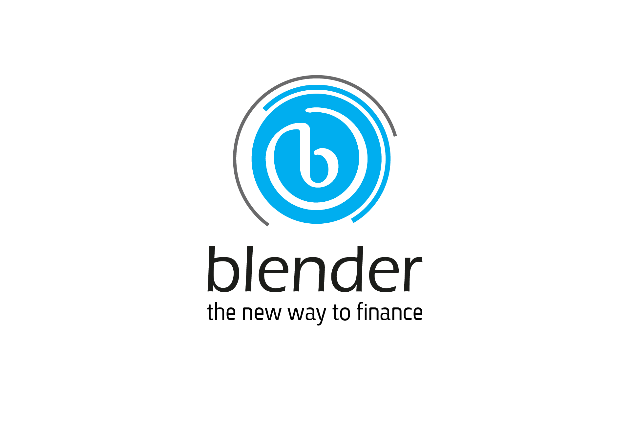 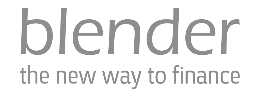 Blender Financial Technologies Ltd.
Capital Market Presentation
The bankers of tomorrow are not bankers at all.
The bankers of tomorrow are technologists
who enable banking experiences your customers will use across the digital landscape
Brett King, Bank 4.0
2021 Summary
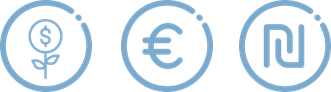 Legal Disclaimer
This presentation is a basic presentation of Blender Financial Technologies Ltd. and its subsidiaries (henceforth referred to, together, as "the Company" and/or "Blender" and/or "the Group") and is meant for marketing purposes. It does not constitute a public offering of securities by the Company and should not be construed as a public offering of securities by the Company. The information contained in this presentation is solely abridged information to be used as a general presentation on the Company and does not contain exhaustive data on the Company and its activities. The information contained in this presentation and any other information that may be provided when this presentation is presented (henceforth: "the Information") does not constitute a recommendation or the opinion of an investment advisor or a tax advisor. Investment in securities, and particularly, in the Company's securities, carries risk. One must bear in mind that past data is not necessarily indicative of future performance. Purchasing Company securities requires a thorough review of the data the Company publishes in the Company's reports on the Maya and Magna systems (henceforth: "Company Reports") and the performance of a legal, financial, fiscal, and accounting analysis of that data. The presentation contains additional data that will not be displayed in Company Reports to the public and/or information displayed differently than how it will be displayed in the Company Reports to the public. The presentation is not designed to substitute for a review of Company Reports, whenever they are publicized by the Company. In the event of a contradiction between this presentation and Company Reports, the content of the Company Reports shall prevail.
Forward-looking Information Disclaimer
The presentation contains forward-looking information, as defined in the Securities Law of 1968 ("the Securities Law"). Said information contains, inter alia, forecasts, goals, Company assessments and estimates, including information presented as illustrations, graphs, reviews, and any other information provided in any way, which refers to future events which may or may not transpire at a time that is unknown, which are not under the control of the Company. By nature, forward-looking information is subject to non-materialization risks and, as stated earlier, is uncertain. The materialization of the forward-looking information may be affected by risk factors characteristic of the Company's activities, developments in the financial environment in which the Company operates, and outside factors, including regulation, which may affect its activities. As such, we hereby clarify and emphasize that the Company's future results and achievements may be materially different from those displayed as forward-looking information in this presentation. In addition, the said forward-looking information contains the Company's data estimate for 2021, including a revenue estimate (slides 3, 9, 12, 13,18, 19, 23, 24, 28) based solely on assessment, and constitutes forward-looking information, as defined in the Securities Law, which involves uncertainty and is based on, inter alia, variables over which the Company does not necessary exercise any control. Thus, the Company's actual revenue may be lower and/or higher or materially different than how they were assessed or estimated at first, due, inter alia, to the fact that financial statements for the period of the year that ended on December 31, 2021, have not yet been prepared, and they have not yet been completely audited by the Company's auditor. For the avoidance of doubt, it is hereby clarified that the Company is not obligated to update and/or change the information contained in the presentation so that it reflects events and/or circumstances that occur after the time the presentation was created.
BLENDER
A global Fintech company that provides credit and innovative financing solutions to tens of thousands of customers, customized to meet their preferences and needs
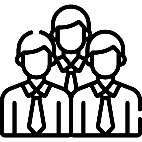 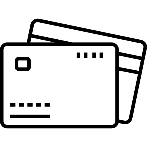 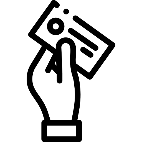 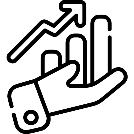 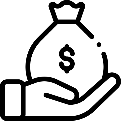 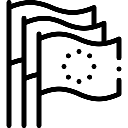 4
83
48K
41M
575M
912M
Countries with operations:Israel, Lithuania, Latvia, and Poland
Employees in Israel and Europe
Paying customers
Total gross annual revenue
Credit portfolio balance**
Total financed loans
* Unaudited Non-GAAP Income
** Includes LTL portfolio balance as at January 2022
Unaudited updated data as at December 31, 2021
3
Group Management
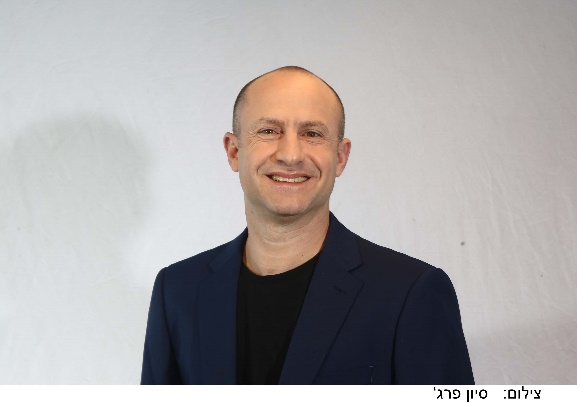 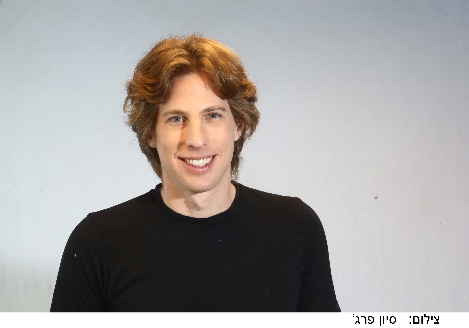 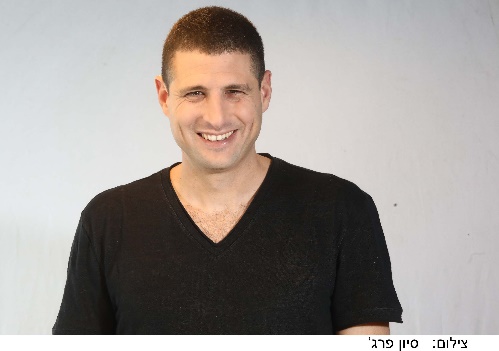 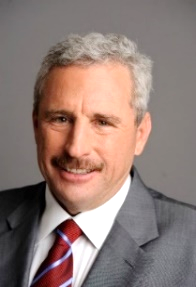 Barak Gur
Boaz Aviv
Dr. Gal Aviv
Doron Aviv
Founder, Deputy CEO, Chief Product Officer, Board Member
Founder, Controlling Shareholder, Deputy CEO 
Chief Technology Officer and Board Member
Founder, Controlling Shareholder, CEOBoard Member
Chairman of the Board, Controlling Shareholder
MSc in Physics, with specialty in complex systems from Ben-Gurion University. Graduate of an IDF specialized intelligence unit. One of the founders of “Asimov” — Artificial Intelligence.
PhD in Physics from Nottingham University, UK.
 Specialist in quantum optics.
Over a decade of experience as an entrepreneur and venture capitalist.
Chairman of Aviv Group, one of Israel’s leading real estate firms. Graduated from Technion University’s Faculty of Engineering with honors.
MSc in Computer Science science from the Interdisciplinary Center Herzliya, BSc in Physics and Economics from Tel Aviv University. Served in Unit 81 of the Israel Defense Forces (IDF) — the technology unit of Israel’s Military Intelligence Directorate. Founder of PetWise, a remote sensing system for animals.
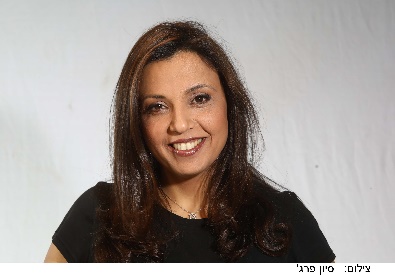 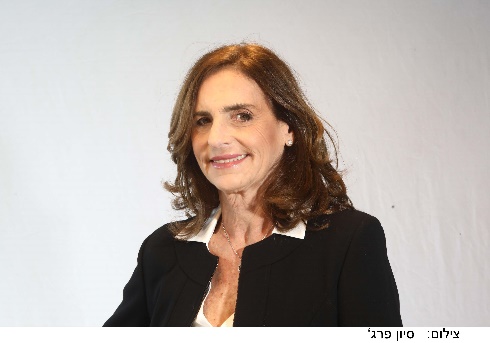 Chen Meshulami Cohen, CPA
Annie Aviram, Adv.
Chief Legal Counsel, Senior VP
CFO
Over 30 years of banking experience providing legal advice for financial transactions and regulations. Served as Head of Legal Advisory Department at Bank Leumi, director and member of a provident fund’s Audit Committee and in other positions  at various companies. Chair of a trust company.
Over 16 years of experience managing financial systems in global industrial companies. Holds an MBA in Business Administration and a BA in Accounting and Business Administration.
The controlling shareholders and company founders are involved in all fields of activity and lead research, development, management, strategy, and growth.
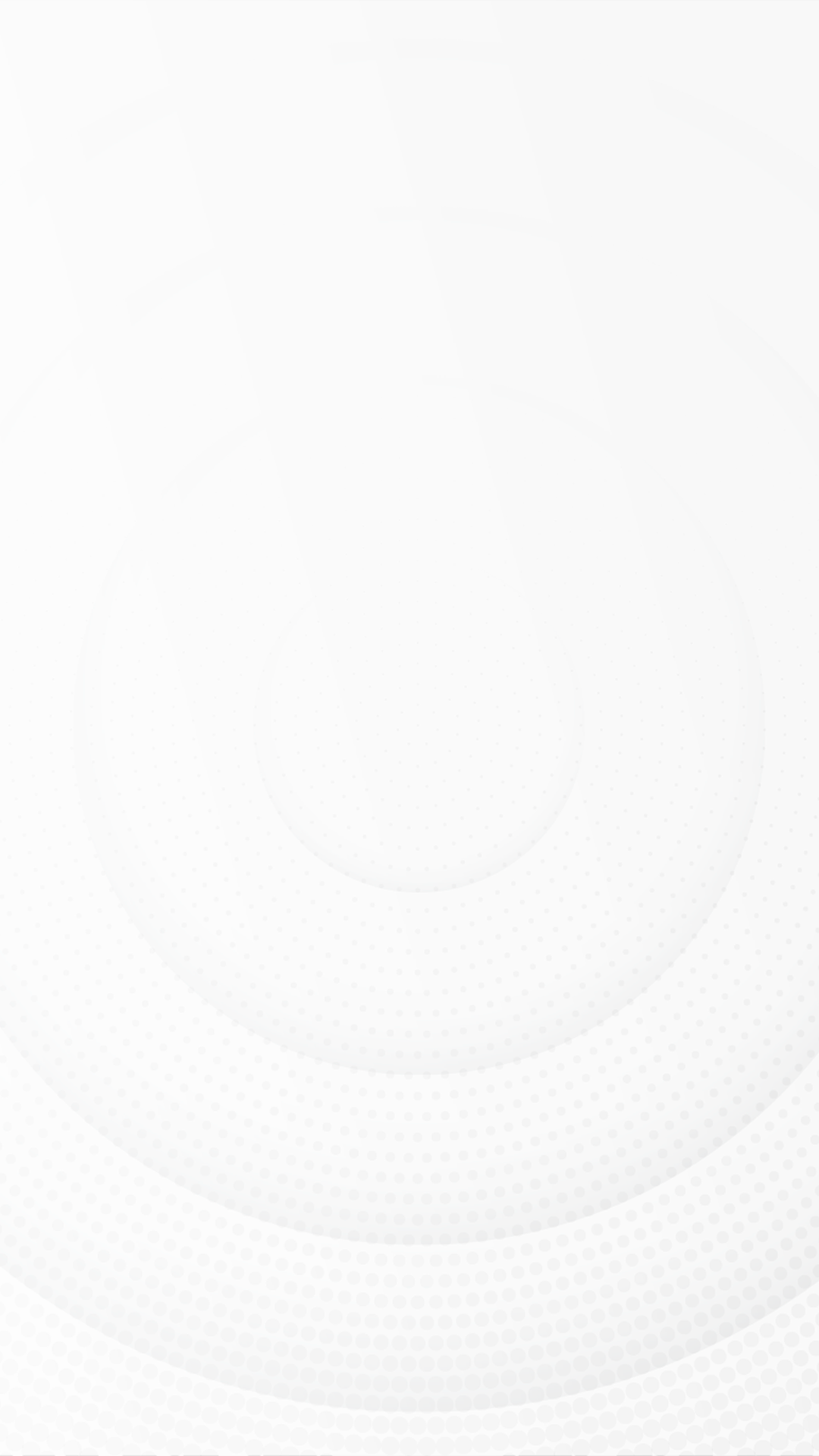 Our Team
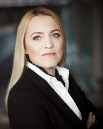 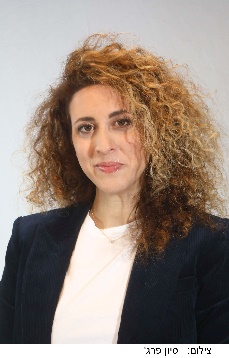 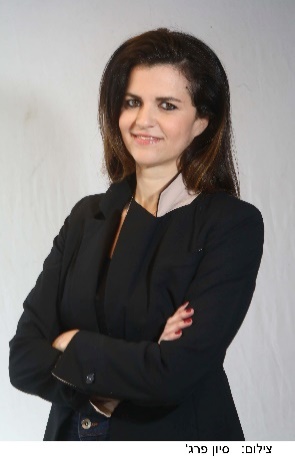 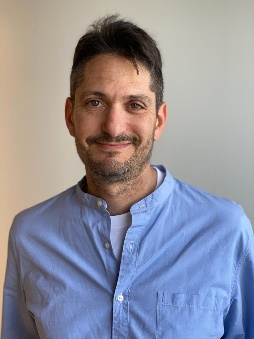 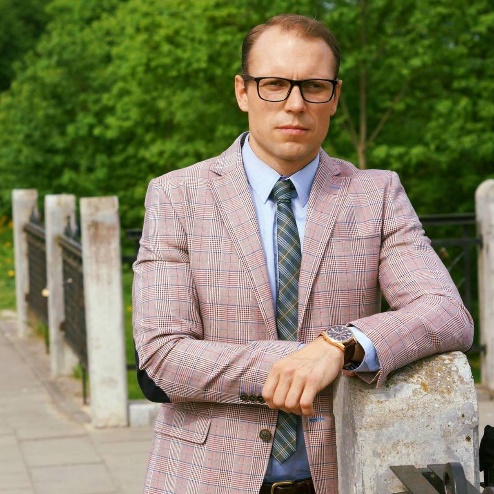 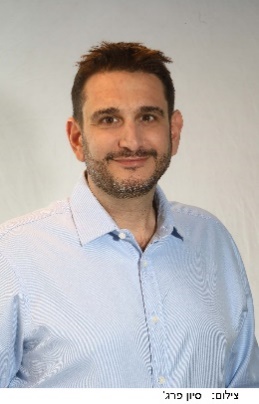 Paulius Tamosaitis
Stav Bloch
Anna Ettedgui
David Ben Gal
Anita Michael Lalental
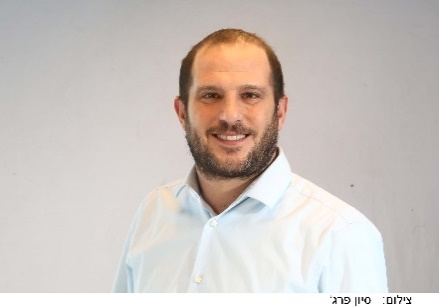 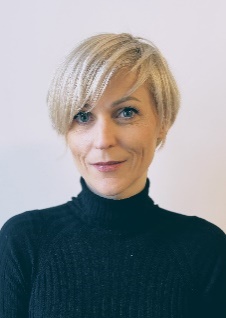 Director of Baltic Operations
VP Business Development, Blender Israel
Head of Funding
Director of Operations – Europe
Director of Operations – Poland
Gil Stav
Over 15 years of international experience in corporate development and structured finance in Investment Banking. Holds a BSc in Finance and an MSc in Financial Engineering and Capital Markets from Paris Sorbonne.
CEO of Blender Israel
Over 20 years of experience in initiating, establishing and managing a multinational sales force and network of distributors in Europe and East Asia. Holds an MBA in Business Administration.
Over 15 years of experience in bankingand finance. Expertise in the fields of credit and sales. Holds an MBA.
Over 15 years of experience in finance, fulfilling key positions at leading banks in Europe, such as HSBC and DNB. Holds an MA in Banking and Finance.
Over 20 years of experience managing sales, marketing, service, and operations systems in the business sector, in public and private companies. Holds a BA in Management.
Mark Perry
Over 10 years of experience in capital markets. Holds an MA in Marketing and Economics and a BA in Psychology.
Mariana Romanova
Compliance and Anti-Money Laundering Officer, Credit Risk Manager
Credit Risk Manager – Europe
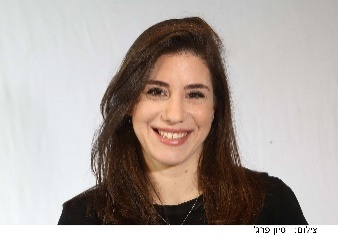 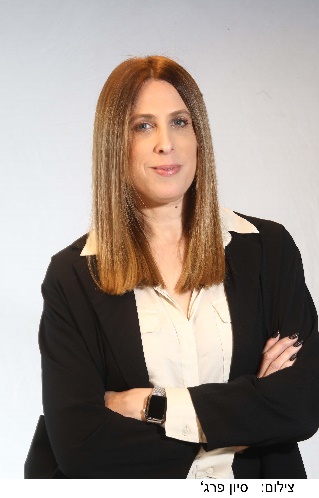 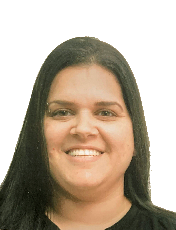 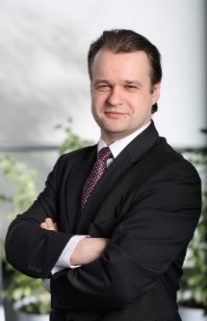 Over 16 years of experience as a credit risk manager, specializing in banking, risk management, and credit products. Holds a BA and MA in Economics.
Over 7 years of experience in the fields of credit and management, both in Israel and abroad. Holds a BA in Economics and Project Management.
Neta Barel
Noa Dik
Saulinus Galazinus
Reut Gilady
HR Director
Director of Operations
VP Finance – Balkan Operations
Marketing Director
Over 20 years of experience in human resources, including the creation and integration of HR systems in organizations. Specializes in HR diagnosis and hiring, and development and support of managers. Holds a BA in Social Sciences
Over 15 years of experience as a marketing and communication director in the fields of finance and capital markets. Holds an MBA and a BA in Communications and Management.
Over 20 years of experience in insurance and finance, specializing in operations system management. Holds a BA in Insurance.
Over 20 years of experience in the finance and banking sector, specializing in financial management. Holds an MA in economics and business administration.
Diverse Consumer Credit Activity
Bank credit lines
Private investors (P2P)
Blender Car
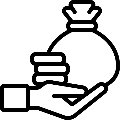 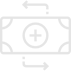 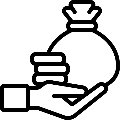 Institutional entities
Blender Pay
Funding Sources
Credit Recipients


Blender Loan
Negotiable Bonds 
(in assessment)
6
A Unique Technological Platform – Fast and Accurate Underwriting
Big Data Systems
Fast Underwriting
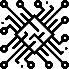 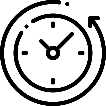 Broad mapping to forecast and manage credit risks from a range of information sources
Credit risk assessment in ~17 seconds* without prior knowledge on the customer
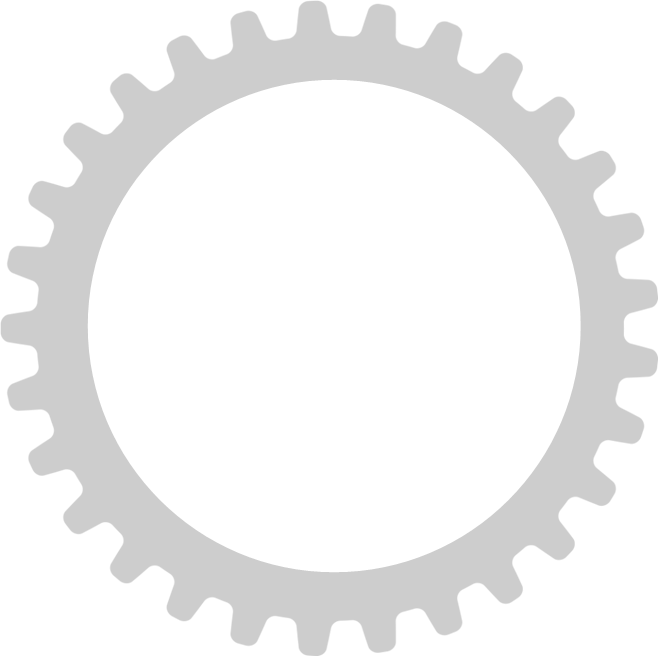 * Minimal time period
Rating2.0™  
A unique credit rating and underwriting system developed by Blender that enables the customer to receive digital credit quickly and accurately
Secured Integral Architecture
Fraud Prevention
A unique financial system based on Salesforce significantly improves work processes and the ability to interface with databases
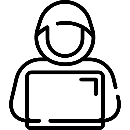 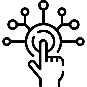 A multi-dimensional model for credit risk assessment and preventing fraud
Digital
An advanced, accessible, and simple digital platform - no forms or paperwork required
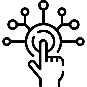 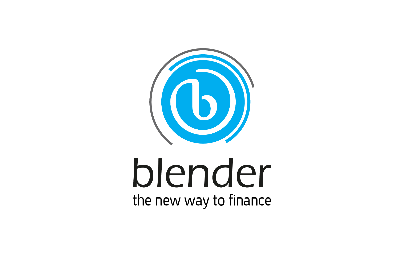 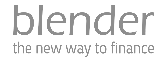 7
[Speaker Notes: Rating2.0TM]
Fast and Conservative Underwriting Process




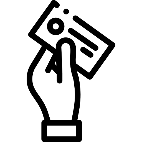 


Using advanced tools to identify and authenticate the customer
Rating the customer and the maximum loan amount
Running an automatic model to evaluate the customer’s credit report data
Cross-checking the customer against Blender’s technological system
Loan is approved in 30 seconds
Collateral valuation and underwriting
(vehicle/real estate)
8
Meticulous Risk Management
Failure Rates vs. Interest APR
Europe
Israel
19%
18%
11.7%
11.6%
2.3%
2.3%
3.5%
1.4%
Failure Rate %
Interest APR
Provisions for Credit Portfolio Balance %
Interest APR
Proven risk management capability over the 7 years the company has been active
Unaudited data, valid as at Dec. 31, 2021.The estimated failure range in Israel for the ordinary course of business is between 2.3% and 3.6% for 2021, and between 2.3% and 3.6% for 2020, as specified in the period report for 2020.
9
Key Events from the IPO until Today
(January 2021 to February 2022)
February 2022
Credit line from Bank Mizrachi Tefahot of about 50 million ILS
February 2022
Approval received from the Competition Authority for the Bank Hapoalim and BlenderPay deal
January 2021
IPO at the Tel Aviv Securities Exchange
November 2021
Agreement signed to establish a joint company with Bank Hapoalim to provide consumer credit at points of sale and e-commerce sites (BNPL – Buy Now Pay Later)
September 2021
Extended credit broker license received from Capital Market Authority, Insurance and Savings
February 2021BlenderPay for e-commerce solution launched for payments on internet trade sites
Israel
January 2022Credit starts being extended in Poland
November 2021
4th line of credit received from the French Eiffel investment group for total funding amount of 18 million euro
August 2021
Approval received to extend consumer credit in Poland
Europe
January 2022
LTL credit union acquired for conversion into a digital bank
April 2021A third credit line is received from the French Eiffel investment group for a cumulative funding amount of about 13 million euro
October 2021Official request to receive a license to operate a digital bank in Europe is submitted
10
[Speaker Notes: נחש שני קווים (ישראל אירופה) כל אחד בצבע שונה, כל אירוע בעיגול בצבע הרלוונטי לגאוגרפיה]
Meeting Company Objectives for 2021
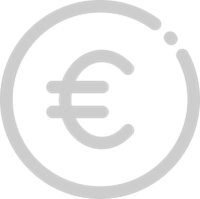 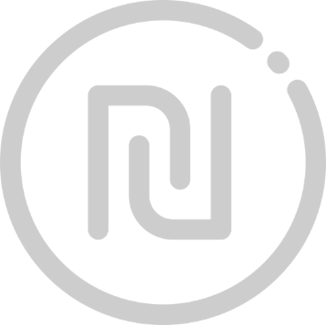 Blender Israel
Blender Europe
11
Major Growth in Credit Portfolio
Israel Credit Portfolio (millions of ILS)
Europe Credit Portfolio (millions of ILS)
Amount extended
Amount extended
Credit portfolio balance
Credit portfolio balance
Unaudited data valid as at December 31, 2021
12
Steady and Consistent Income Growth
Consolidated Income by Year*
Consolidated Income by Quarter*
22%
CAGR 37. 5%
2021 Combined
2020 Combined
* Non-GAAP gross income reported in segment note
Unaudited data valid as at December 31, 2021
13
Immediate Credit at Points of Sale
BLENDER PAY
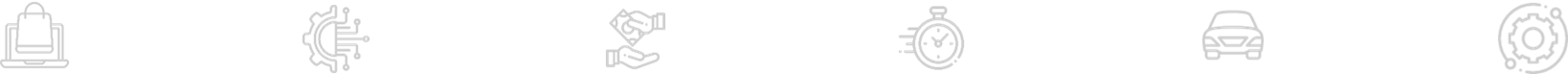 Solution for purchasing at physical stores, e-commerce sites, and call centers
Simple and safe technological solution for checkout credit in e-commerce sites
Substitutes for check and credit payment for large purchases
Transaction approved within just 17 seconds**
Deployed at about 1,520 points of sale* using BlenderPay as a means of payment
Technology allows payment in extended installments using rapid non-bank credit at POSs
Significant growth in PoS deployment
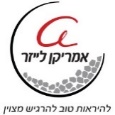 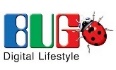 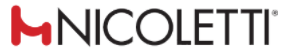 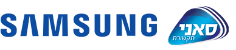 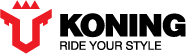 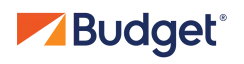 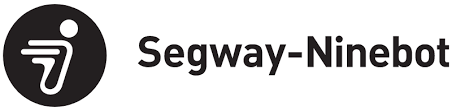 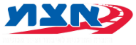 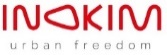 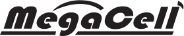 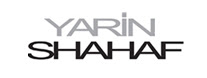 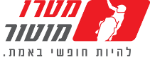 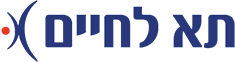 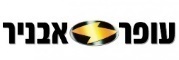 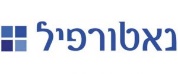 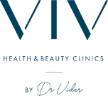 14
* Includes auto dealerships
** Minimal time period
BLENDER CAR
The fastest and most accurate option for auto loans in Israel and Europe
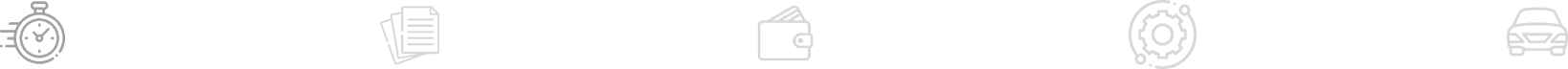 Transaction authorisation within just 30 seconds* 
No forms or paperwork!
Convenient and easy-to-use digital platform for car dealers
Wide installment spread tailored to customer needs
Unique AI-based (artificial intelligence) technology and machine learning for quick financing
Wide selection of car lots that use BlenderCar in Israel and Europe
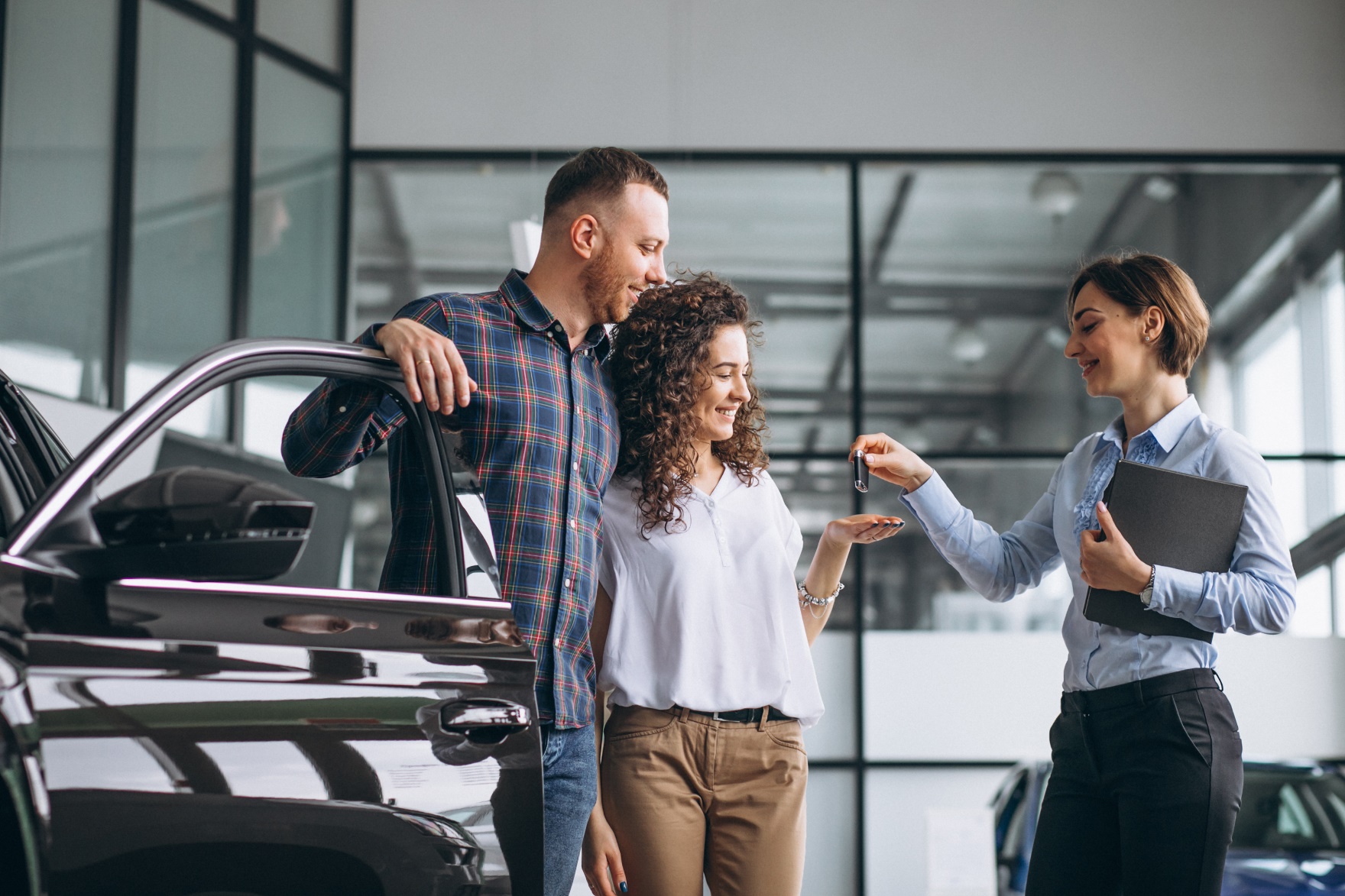 *   פרק זמן מינימלי
* Minimal time period
15
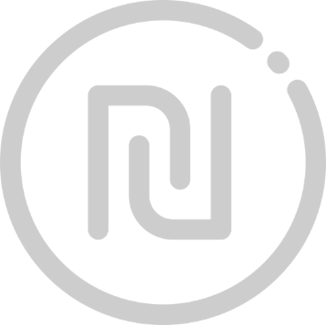 BLENDER ISRAEL
BLENDER ISRAEL
The leading Fintech company offering non-bank financing in Israel
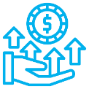 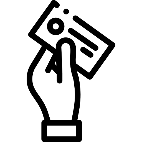 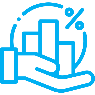 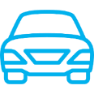 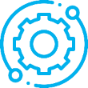 Consumer credit at BlenderPay POSs in partnership with
Penetrating the secured real estate credit market
P2P credit brokerage
Consumer credit for all purposes
Credit for auto loans
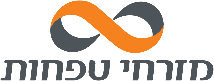 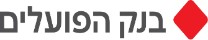 17
Growth of Blender Operations in Israel
Total Credit Portfolio
Revenue*
18%
25%
Double-digit income growth in Israel
Considerable growth in Israel’s credit portfolio
* Gross Non-GAAP income reported in the segment note
Non-audited data valid as at December 31, 2021
18
Growth of Blender Operations in Israel
Disbursed Loans (in thousands of ILS)
Paying Customers
48%
Double-digit growth in paying customers
Major expansion of Israeli operations in Q4
Non-audited data valid as at December 31, 2021
19
BLENDER PAY
in partnership with
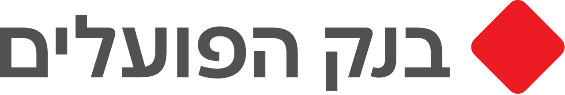 The preferred option for paying in installments for large purchases in Israel
Jointly owned company by Blender 80% and Bank Hapoalim 20%
* Prices in ILS
Potential market of 30 billion ILS per year on large purchases in Israel (not including auto)
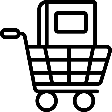 Technology allowing payment in extended installments using quick non-bank credit at POSs
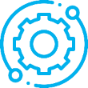 The company obtained authorization from the Competition Authority and estimates that joint operations will begin in June 2022
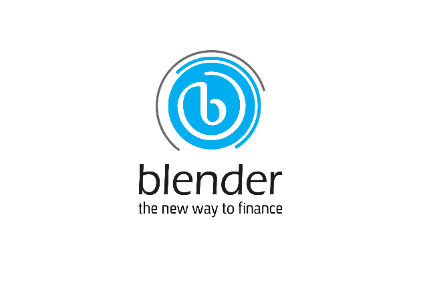 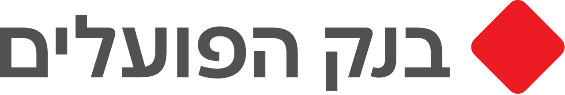 Source: ttps://old.cbs.gov.il/reader/newhodaot/hodaa_template.html?hodaa=202029202
20
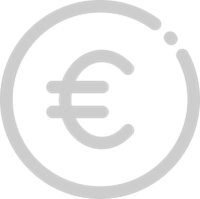 BLENDER EUROPE
Blender Europe
The Vision: Leading Digital Credit Banking in Europe
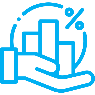 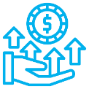 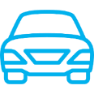 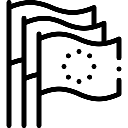 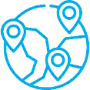 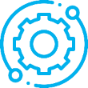 Operations funded using institutional credit lines
Real-estate-backed credit
In the process of turning into a pan-European digital bank*
Credit for auto loans
Operations expanded through mergers and acquisitions
Consumer credit at POSs
(BlenderPay) and credit for all purposes
*Blender is currently in the process of attaining a banking license in Europe
22
Growth of Blender Europe Operations
Revenue* 
(in thousands of ILS)
Total Credit Portfolio
(in thousands of ILS)
38%
37%
* Gross Non-GAAP income reported in the segment note
Non-audited data valid as at December 31, 2021
Based on average exchange rate
23
Growth of Blender Operations in Europe
Disbursed Loans 
(in thousands of ILS)
Paying Customers
233%
CAGR 45%
150% surge in disbursal of loans in Europe
54% growth in the number of customers in 2021
Non-audited data valid as at December 31, 2021
24
BLENDER BANK
The future of Blender in Europe, a unique pan-European bank for credit and deposits
Mortgages
Auto Loans
BNPL 
(Buy Now Pay Later)
Digital Bank
Specializing in consumer credit
Operating Segments
Fast Growth Capacitythroughout Europe
Increased Profitability
thanks to cheaper credit sources
The option to operate throughout the EU based on passporting**
Raising Deposits 
as a cheap and readily available credit source
Benefits
* Subject to the receipt of all relevant regulatory approvals, including the receipt of a banking license, during Q2 2022
** Forecast for 2023, subject to the receipt of all regulatory approvals
25
Purchase of LTL
Progress toward a banking license in Europe and tripling the credit portfolio
לעדכן גרף לדצמבר 21
Purchasing a credit union that raises deposits and disburses credit
Managing €32 million in loans, backed mainly by real estate
Purchase amount: ~ €32 million (~18 million ILS) 
Receiving a license to operate a digital bank (far along the process)
Profitable activity
LTL
Benefits for Blender
Shorter wait time for receiving a European banking license
Tripling of Blender Europe’s credit portfolio
Reduced cost of financing sources thanks to deposit-raising
Entry into real estate credit markets
(e*)
(e**)
Increase in Blender Europe’s Credit Portfolio After the LTL Deal (in millions of ILS)
* Data in millions of ILS, assessed for 2021, at a 3.5 ILS-EUR exchange rate
** Data  assessed after the deal is complete
26
Growth Strategy
Developing advanced, innovative technology products
Implementing a dedicated platform for the digital bank
Maintaining technology leadership for all credit products
Raising negotiable bonds for growth and strengthening operations
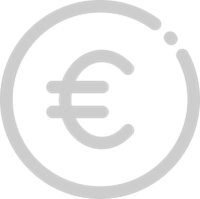 Blender Group
Expansion of auto credit
Expansion of BNPL POS credit
Raising additional funding from banks and institutional entities
Entry into the secured real estate business
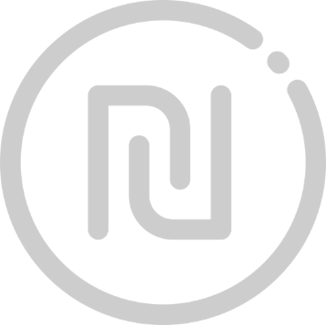 Blender Israel
Receiving a digital bank license
Expanding funding for credit provision
Significantly expanding operations in Europe directly and through mergers and acquisitions
Expanding into other countries in Europe
Blender Europe
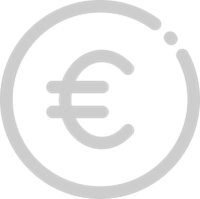 27
Financial Ratios
Capital-to-Balance Sheet
Share Capital
Doubtful Debt Expenditures (Revenues)
2019
2020
2021
Non-audited data valid as at December 31, 2021
28
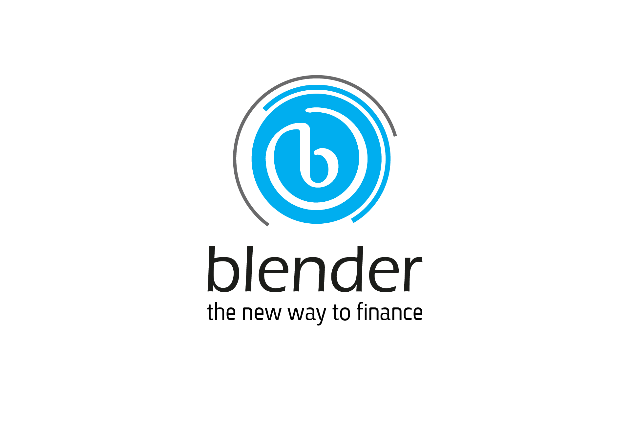 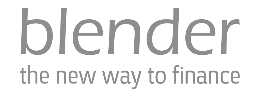 THANK YOU